Medulloblastomas in childrenYoumans Chap. 213
Introduction
key  clinical  features  of  medulloblastoma included  
Male  gender predilection.
Young  age  at  presentation.
Abrupt  symptom  onset.
Midline,  vermian  location. 
The  tendency  for  leptomeningeal  spread  and dissemination.
The  favorable  response  of  the  tumor  to radiation  therapy.

Epidemiology 
Most common malignant Solid pediatric brain tumor, 10% to 20% of brain tumors in children.
Medulloblastomas  are  related  to  primitive  neuroectodermal  tumors  (PNETs)
1% of primary central nervous system (CNS) tumors in adults.
Peaks at 3 to 4 years and at 8 to 9 years.
Overall male-to-female ratio of 1.5 : 1.
Gross  pathology
On  gross  pathologic  inspection,  medulloblastoma  appears  as  a pinkish  gray  to  purple  mass
Arising from the medullary velum and supplied  from the posterior inferior cerebellar artery PICA.
Some lesions are firm, discrete masses, whereas others are soft and friable. 
In a minority of cases, the tumor invades the floor of the fourth ventricle.
Occasionally, gross hemorrhage is seen.
CSF dissemination may result in a white “sugar-coated” appearance of the cerebellar surface. So called Zuckerguss.

Microscope feature : 
High mitotic index
Neuroblastic (Homer-Wright) rosettes
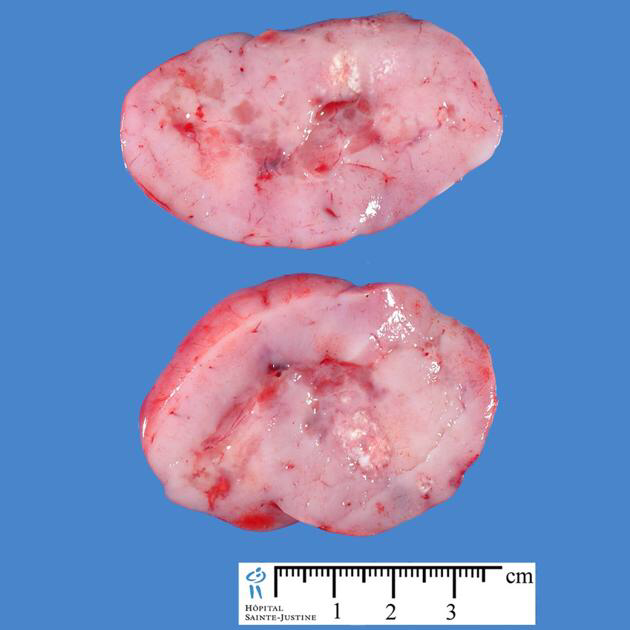 Medulloblastoma : M relation
1st M mean Male predominance
2nd M flip to right to become 3 which mean peak age 3-4
3rd M fusion of 2 M to become 8 which mean peak age 8-9
4th M mean Midline location which is the most common
5th M mean Most common Malignant
6th M mean Medullary velum which is the origin
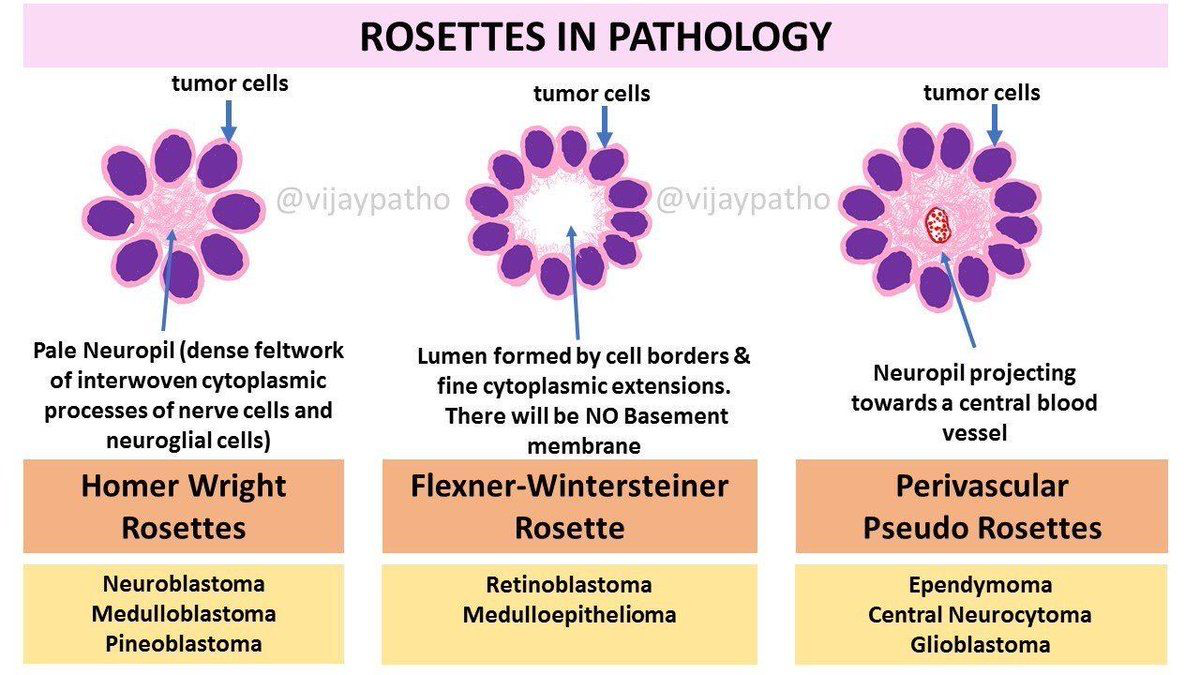 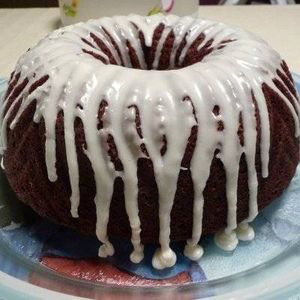 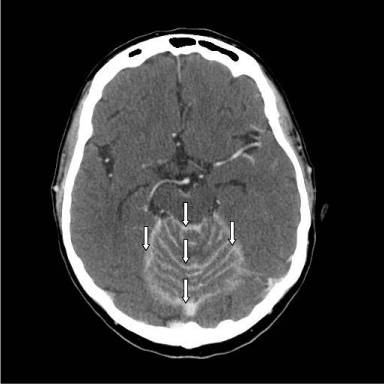 Axial image of the gadolinium-enhanced MRI showing enhancement throughout the leptomeningeal spaces of the posterior fossa, highlighting the Zuckerguss pattern around the cerebellum and brain stem (white arrows).
Histologic Subtypes:
All medulloblastomas are recognized as WHO grade IV tumors.

Five histologic subtypes of medulloblastoma are recognized in the 2007 WHO classification:
Classic
Anaplastic
Large cell
Extensive nodularity
Desmoplastic/nodular

WNT have classic histologic type
SHH have desmoplastic and extensive nodularity histologic type
Group 3 have anaplastic and large cell histologic type
Group 4 have classic and anaplastic and large cell histologic type
GENETICS AND MOLECULAR SUBGROUPS
Medulloblastoma, originally named for a presumed cell of origin, the “medulloblast,” but more recently commonly thought to take origin in cerebellar granule cells.
Now  considered  to originate  from  not  only  external  granular  layer  precursors,  but also  ventricular  zone  and  dorsal  brainstem  neuronal  progenitors.

There are four subgroups:
The Wnt/Wingless (WNT)
Sonic hedgehog (SHH)
Group 3 medulloblastomas
Group 4 medulloblastomas

WNT arise from (dorsal brainstem or ventricular zone progenitors) early in embryonal development. 
SHH arise from (cerebellar granule cells or from neural stem cells) early in embryonal development. 
Group 3 and Group 4 arise from (cerebellar granule cell) later in embryonal development
WNT Medulloblastoma:
Arise  from  the  dorsal  brainstem  or  ventricular  zone
Classic histologic type, M=F
Best prognosis among the four subgroups.
Occur in older children and less frequently in adults.
Infrequently  metastatic  at  the  time  of  presentation 9-18%.

Sonic Hedgehog Medulloblastoma:
Arise from cerebellar granule cells or from neural stem cells
Desmoplastic/nodular & Extensive nodularity hisology
Intermediate prognosis,  M=F
Occur in infant < 4y and older children and adults.
Infants have a better prognosis than older children or adults.
Metastases  are  present  at  the  time  of  diagnosis in 20%.
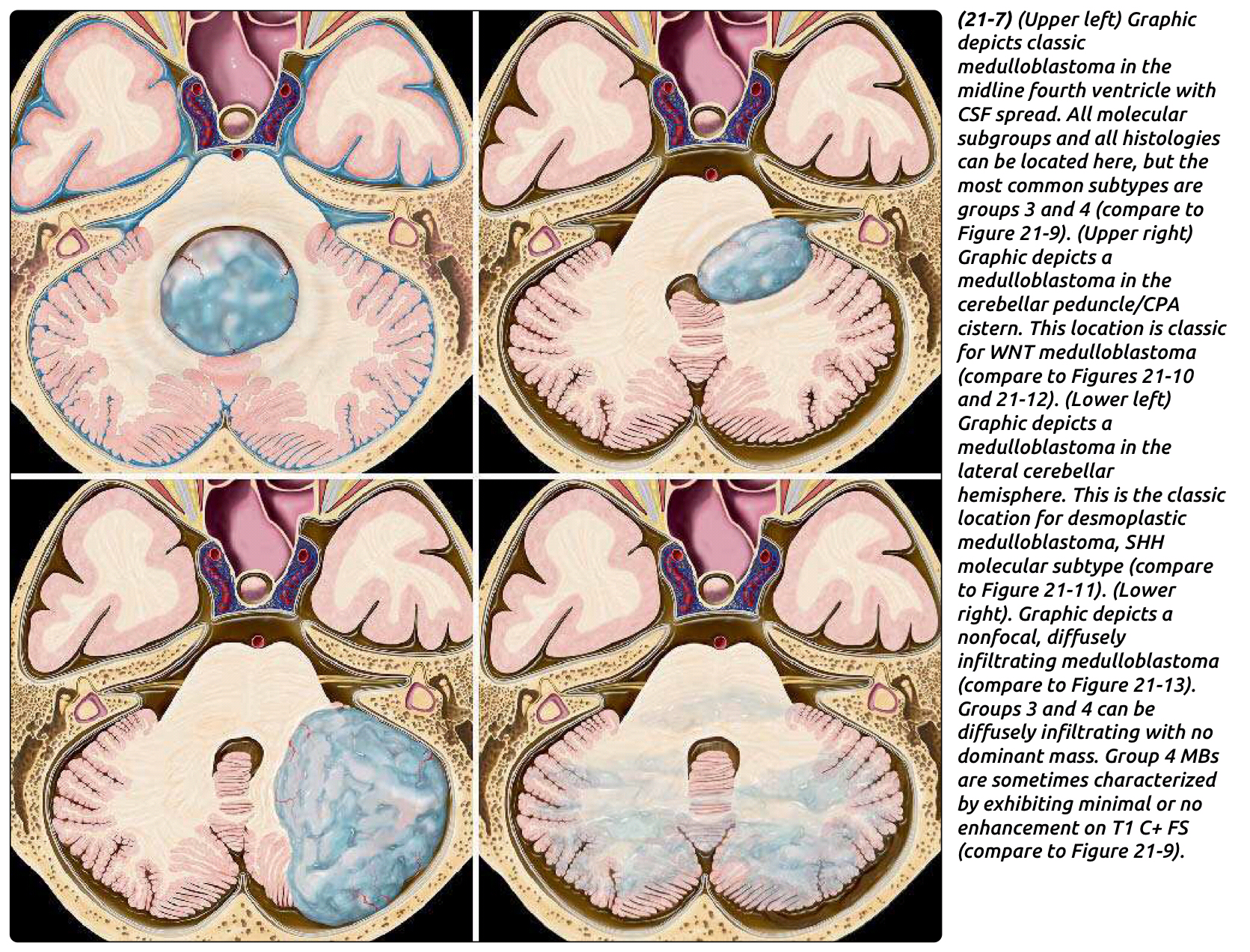 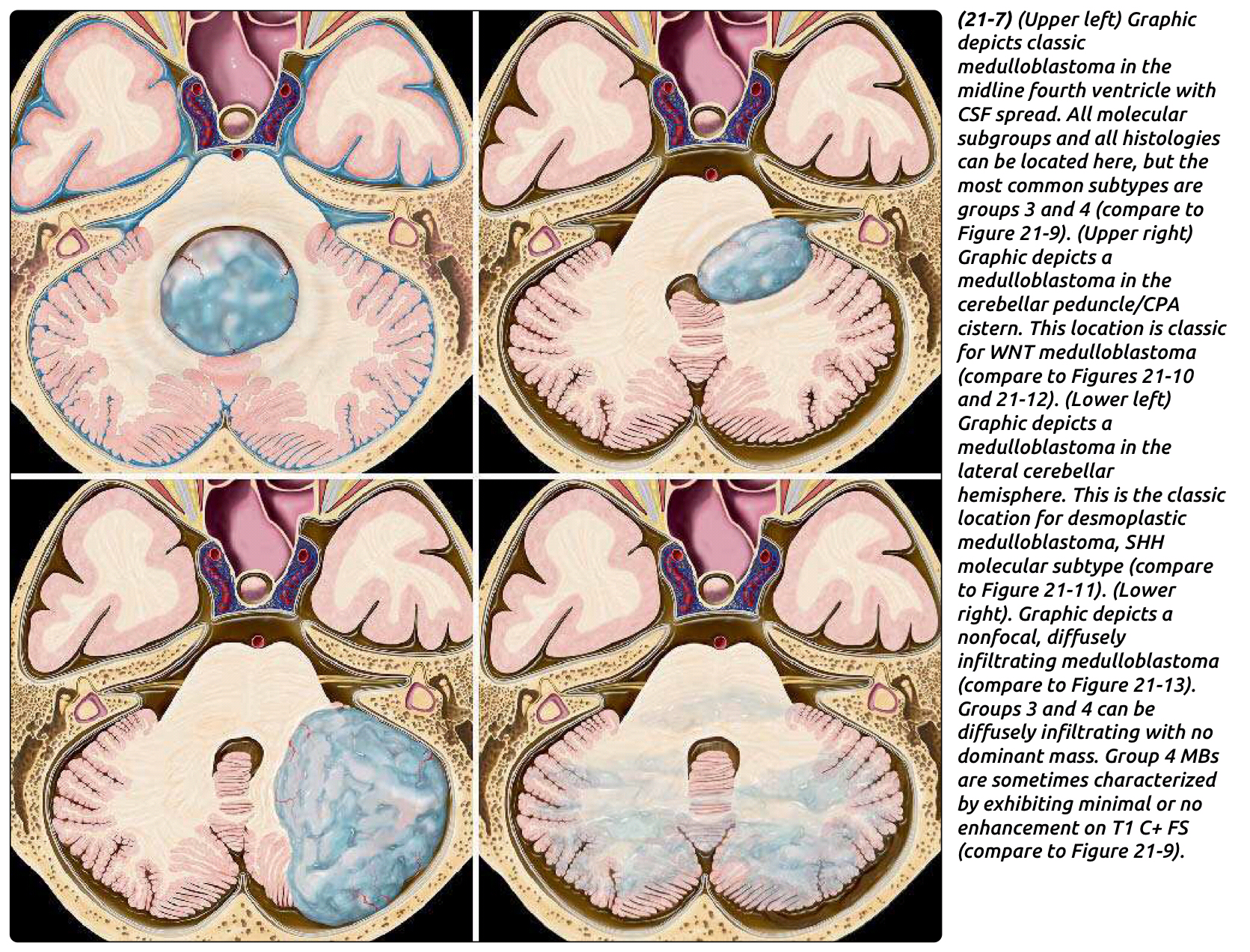 Group 3 Medulloblastoma:
Derive  from  cerebellar  granule cell.
Classic but Anaplastic & large cell more than other group.
Worst prognosis among the four subgroups.
M:F = 2 : 1
Occur in infant and children but not in adults.
Metastases are present at the time of diagnosis in up to 50% of patients, higher rates of metastatic disease in infants compared to older children.

Group 4 Medulloblastoma:
Derive  from  cerebellar  granule cell
Classic but show desmoplastic/ nodular and analplastic/large cell histology
Intermediate prognosis, adults faring worse than children.
Most common of medulloblastomas.
M:F = 3 : 1
Metastatic disease is found at presentation in approximately 31%.
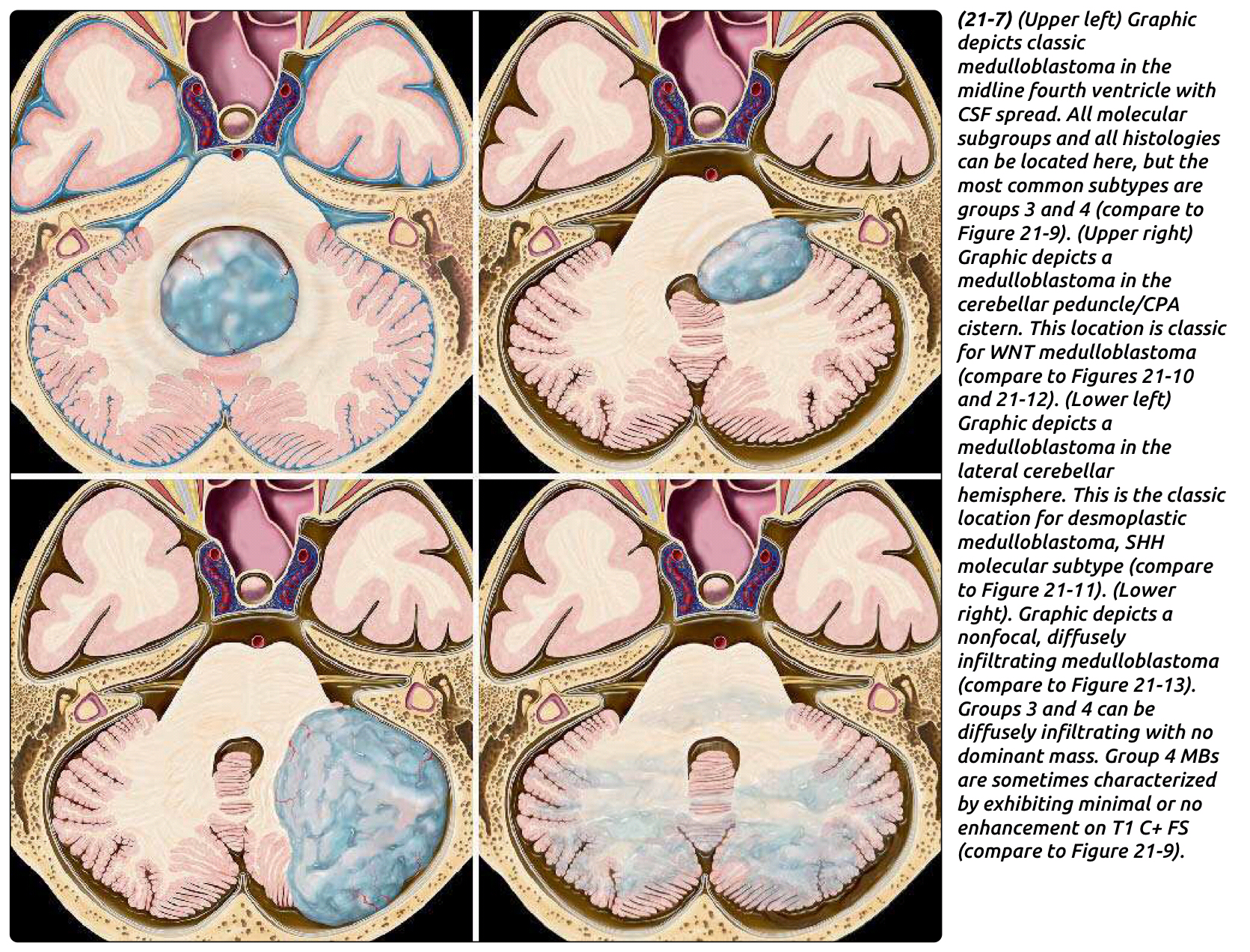 CLINICAL PRESENTATION:
Clinical presentation is that of raised intracranial pressure: headaches, vomiting, and lethargy.

The most common objective signs include 
Papilledema
Truncal ataxia
Nystagmus
Limb ataxia

Location/subgroup classification:
Cerebellopontine angle; specific to WNT subgroup tumors. 

Cerebellar hemisphere location; specific for the SHH subgroup.

Group 3 and Group 4 tumors appear to be predominantly restricted to a midline location.
MRI findings are
MRI signal 
hypointense  on  T1 
hyperintense  on  T2
desmoplastic/nodular  and MBEN  variants  which may appearing  
isointense  on T1
isointense  on T2
Enhancement
Demonstrate a homogeneous or heterogeneous enhancement pattern.
Group  4  tumors  demonstrate  minimal  to  no enhancement  (rarely  observed  in  SHH  and  Group  3  tumors)
Diffusion weighted imaging  
high signal due to high cellular (demonstrate diffusion restriction within the tumor itself).

CT Findings
Moderately hyperdense, relatively well-defined mass 
Strong but heterogeneous enhancement
1/3 of patient have 
Intratumoral cysts
Leptomeningeal spread (detected by MRI, cytology, or myelography).

½ of patients have 
Peritumoral edema 

¾ of patients have 
 Hydrocephalus


Calcifications or intratumoral hemorrhage is rarely detected.

Complete spinal MRI should be obtained preoperatively to assess for leptomeningeal dissemination, because postoperative changes may present difficulty in discriminating between true CSF dissemination and postsurgical artifact during the first 2 weeks following surgery.
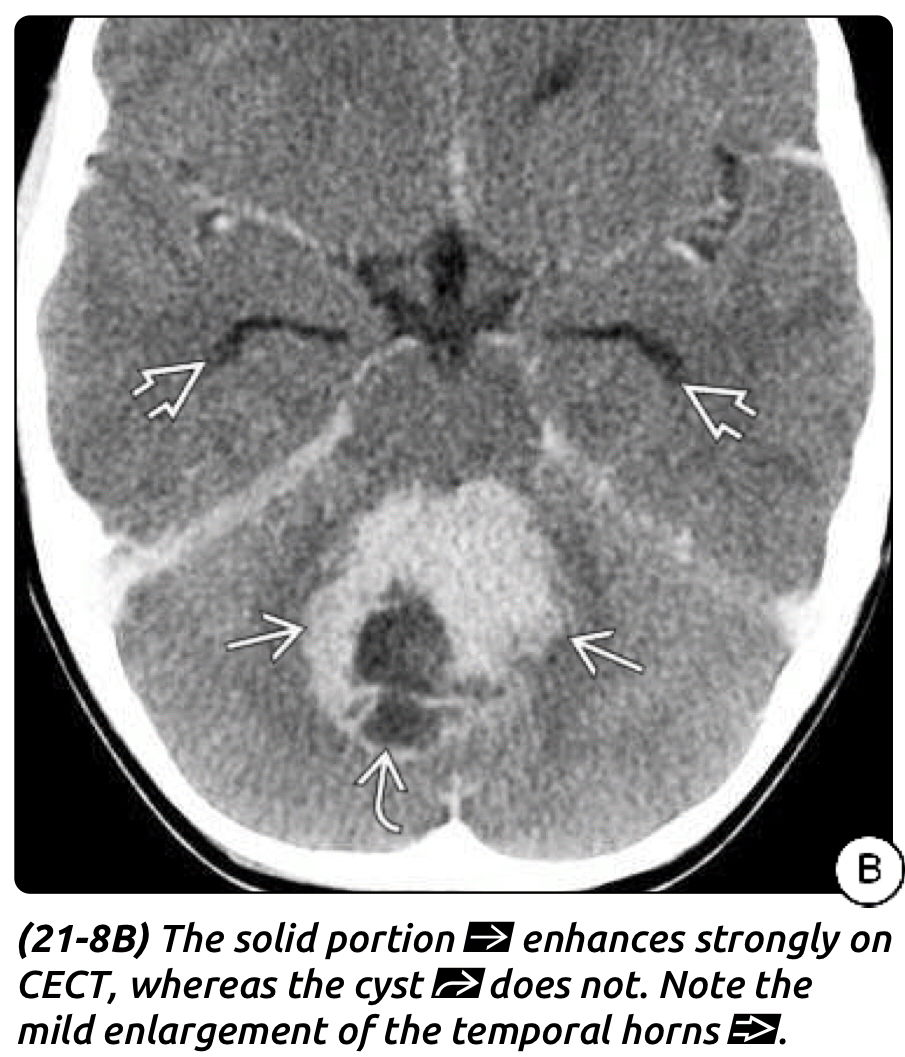 DIFFERENTIAL DIAGNOSIS
Atypical Teratoid/Rhabdoid Tumor (AT/RT) 
Top differential diagnosis (indistinguishable by imaging) 

Pilocytic Astrocytoma (PA)
Cerebellar hemisphere > 4th ventricle
Cyst with enhancing nodule

Ependymoma
Extrudes through 4th ventricle foramina/foramen magnum
Heterogeneous (Ca++, hemorrhage more common) 
Higher ADC values (less cellular)– 90% hyperdense– Ca++ (up to 20%), hemorrhage rare

Choroid Plexus Papilloma (CPP) 
4th ventricle less common, mostly adults
Treatment
Surgical goals:
Achievement of maximal safe.
ideally gross total or near-total resection.
obtaining tissue diagnosis.
relieving mass effect from the tumor.
relieving symptomatic hydrocephalus.

Management of Hydrocephalus:
Hydrocephalus is a very common presenting feature in children with medulloblastoma and at times may require emergent external ventricular drain (EVD). 
It is not standard practice to perform a permanent CSF diversion procedure with placement of a ventriculoperitoneal shunt or endoscopic third ventriculostomy prior to tumor resection, because perhaps only one third of patients will require permanent CSF diversion.
Surgical Resection Technique:
A midline posterior fossa exposure from the inion to C2
A midline cerebellar trans vermian approach or an inferior telovelar tonsillar approach can be used for a midline tumor.
Bleeding  from  the  circular  venous  sinus  can  be  managed with Hemoclips which often can  be  removed  at  the  end  of  the  surgical  procedure,  thereby avoiding  artifact  on  postoperative  MRI.

CSF diversion with an EVD in the perioperative period is useful not only in managing hydrocephalus, but also in ensuring appropriate wound healing and avoiding occurrence of a symptomatic pseudomeningocele.
Postoperative Complications:
Worsening of preoperative deficits (cranial nerve palsies, ataxia, dysmetria, or bulbar symptoms).

Infection, aseptic meningitis, pseudomeningocele, and persistent hydrocephalus. 

Cerebellar mutism can be observed in 10% to 25% of cases following resection of a posterior fossa tumor. This syndrome typically arises within 24 to 48 hours postoperatively and results in diminished speech progressing to mutism. The syndrome is also characterized by emotional lability, hypotonia, and ataxia.

Risk  for peritoneal  seeding after treating hydrocephalus with VP Shunt.
Adjuvant therapies:
Conventional radiation
The original  radiation  dose  of  23  Gy  to  the  neuroaxis  and  55  Gy to  the  posterior  fossa followed by 12  months of chemotherapy.
Primary treatment of medulloblastoma consisted of surgical resection followed by radiotherapy, chemotherapy.
Initial treatment strategies were aimed at limiting radiation doses or delaying radiation therapy.

Use of Conformal Boost Radiation and Proton Beam Radiation
Main advantage 
Sparing of the cochlea
Preservation of hearing. 
Limit dosing to the temporal lobes and hypothalamus.
Delayed Radiation Strategies in Young Patients
Children younger than age 3 the strategy are primary chemotherapy followed by delayed radiation to avoid serious side effect of radiation.

Side Effects and Late Toxicities of Radiation Therapy
Short-term side effects include hair loss, fatigue, nausea, and vomiting.
Late effects include neurocognitive effects, endocrine abnormalities, growth retardation, scoliosis, hearing loss, cardiac toxicity, and secondary cancers.
Secondary malignancies 
Malignant glioma (most common)
Osteosarcoma
Myelodysplastic syndromes
Meningiomas
Chemotherapy
Average-Risk Children
Age > 3 years
Surgical resection (gross total or near-total) is followed by radiotherapy and adjuvant cisplatin and vincristine-based chemotherapy.

High-Risk Children
chemotherapy in additional to radiotherapy represents the optimal treatment in children with high-risk medulloblastoma.

Infants and Young Children
Better outcomes have been found in infants and young children with nonmetastatic medulloblastoma treated with chemotherapy.

Side effect
Myelosuppression can be a severe and dose-limiting complication. 
Other side effects include fatigue, nausea, vomiting, anorexia, stomatitis, and infections
Adults medulloblastomasYoumans Chap. 142
Epidemiology
1% of primary central nervous system (CNS) tumors in adults.
age  at presentation 28 years.

Overall long-term survival rates for adults with medulloblastoma appear to be worse with advanced age.
M:F =  1.35 : 1
All cases of adult medulloblastoma are accounted for by three molecular subgroups:
WNT.
sonic hedgehog (SHH).
group 4 medulloblastomas.

Group 3 medulloblastomas are rarely observed in adults.
WNT Medulloblastoma:
Minority of adult medulloblastomas 15%.
Relatively  more  female  patients  are  affected.
Histologic  pattern exclusively  classic.
Best overall prognosis (in pediatric patients is significantly better than that of their adult counterparts).

Sonic Hedgehog Medulloblastoma:
More than half (as many as 84%) of medulloblastomas.
Male  predominance
Adults have a better prognosis than do infants or children with SHH type.
Desmoplastic/nodular variants appear to be restricted to adults with SHH medulloblastomas.
Group 4 Medulloblastoma:
M:F = 2 : 1.
Classic Histological type
Desmoplastic/nodular  histologic  pattern  has  NOT  been  observed  in adults.
Infrequently present with metastases at the time of diagnosis (but have highest proportion of metastases at diagnosis of all adults).
Have worst outcome.
CLINICAL PRESENTATION:
The most common presenting symptoms in adults :
Headache
Ataxia/gait disturbance
Nausea/vomiting
Dizziness/vertigo (vestibular symptoms)
Diplopia

Clinical presentation with obstructive hydrocephalus and macroscopic metastases are less than that of their pediatric counterparts.
Comparison between adult and pediatric radiological feature
The  higher  proportion  of  laterally located  medulloblastomas  in  adults  is  related  to  the  underlying desmoplastic/nodular  histologic  pattern.
SHH most common type in adult
Group 4 is the most common type in pediatric
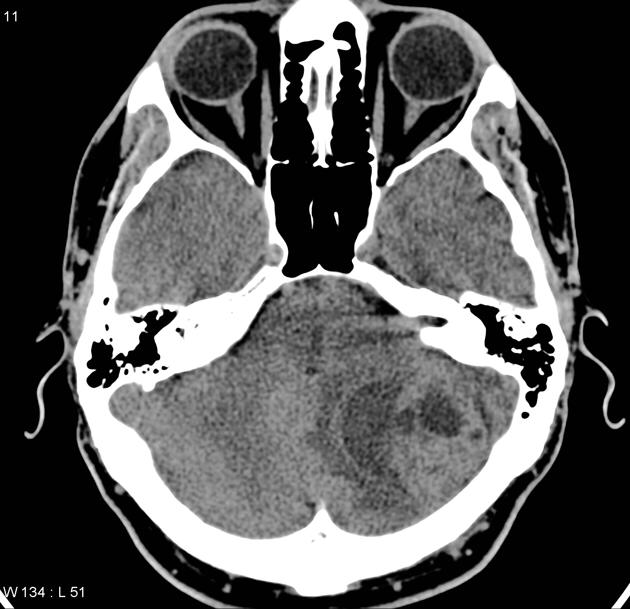 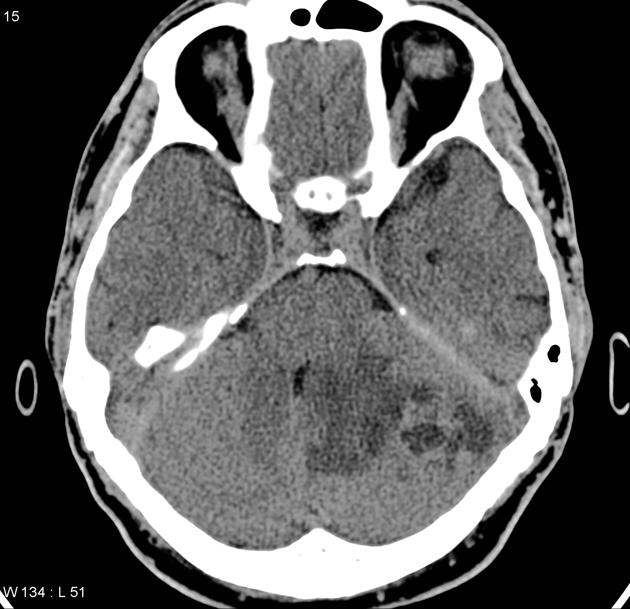 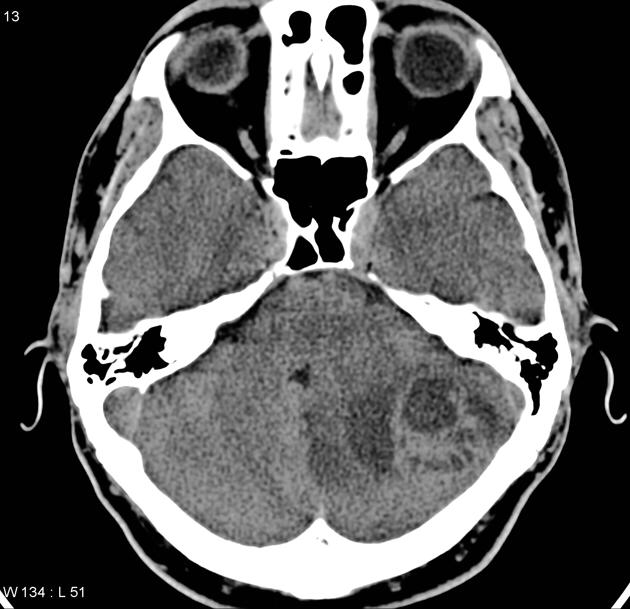 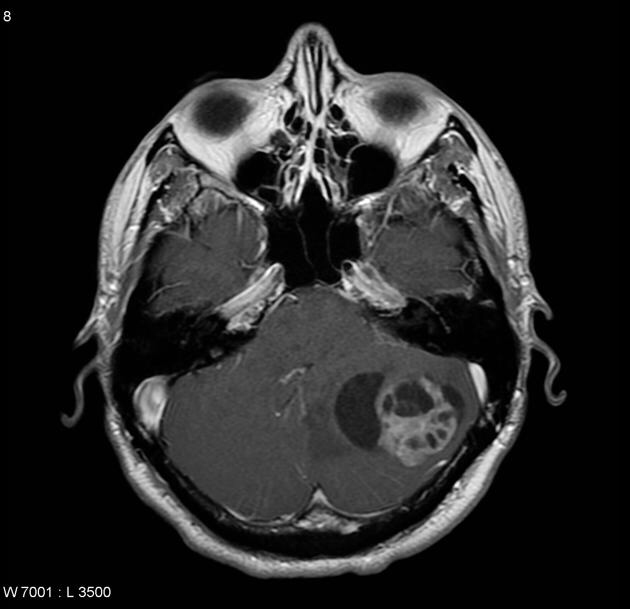 T1 + C
T1
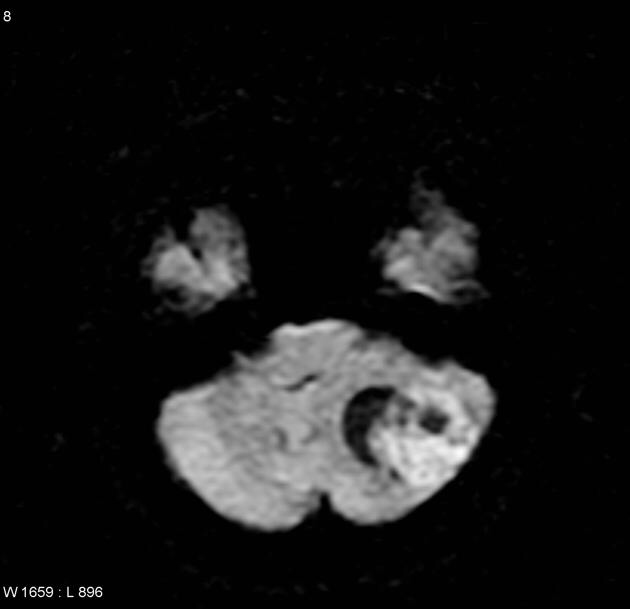 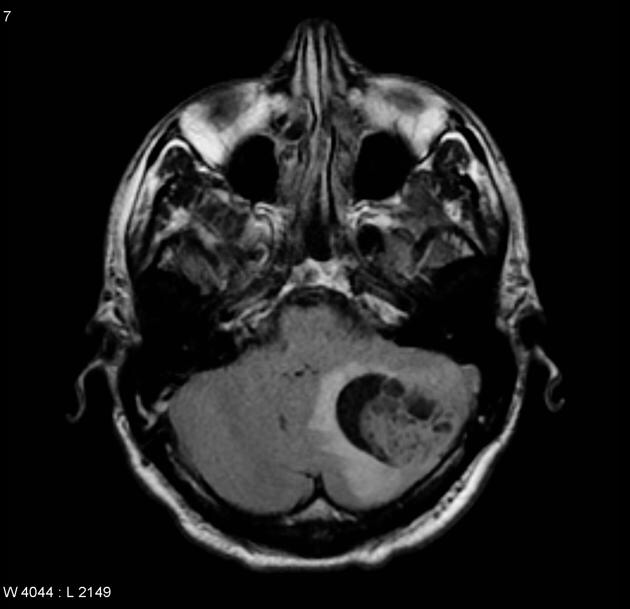 DWI
Flair
Poor prognostic factor
Metastasis
Residual more than 1.5 c.m (sutotal  resection)
Large cell/anaplastic histologic patterns
Group  4  tumors
CDK6 amplification, chromosome 17q gain, and chromosome 10q loss

Whereas  those  with SHH  and  WNT  tumors  have  a  better  prognosis
Group  3  medulloblastomas  are  rarely  observed  in  adults.  
Recurrence  of  SHH  tumors  is  usually  local.  
Recurrence  of  group  4 tumors  is  more  often  metastatic.

Treatment
Same as children which include 
Surgery
Radiotherapy
Chemotherapy